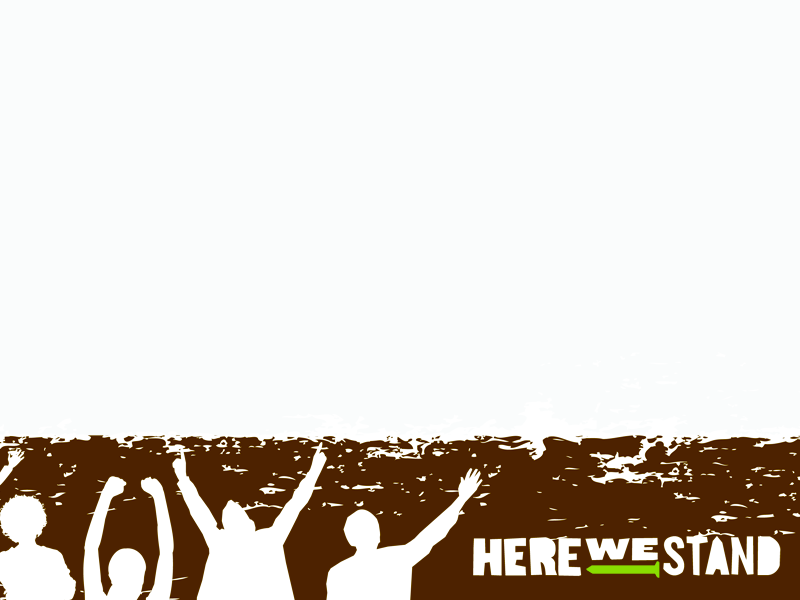 The Road to Emmaus
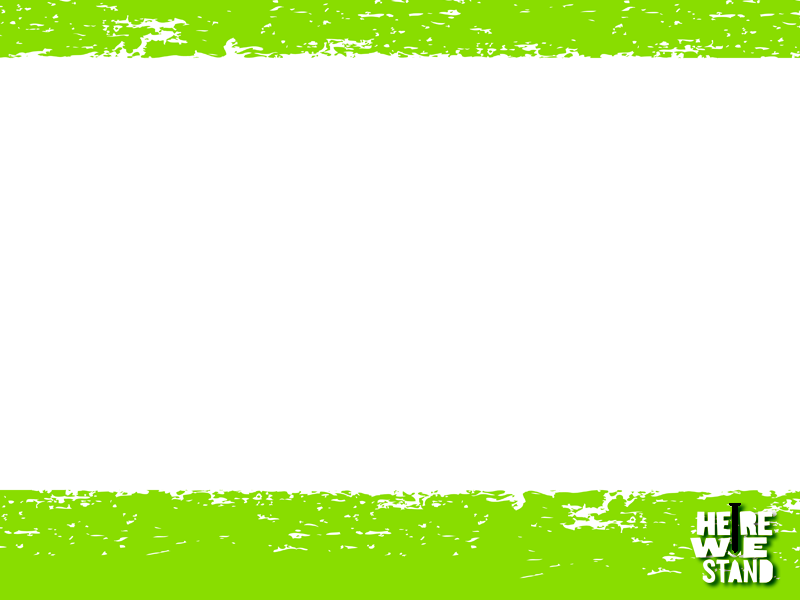 Gather
Bible
Here We Stand book (catechism)
Pen and paper
Prepare to discuss some questions with your parents
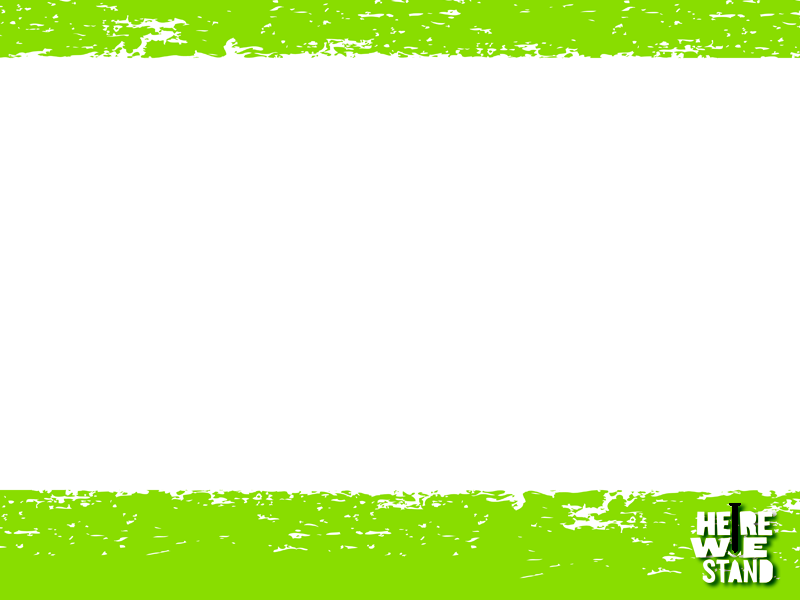 Today’s Story
Bible Text: Luke 24:13-35
Lesson Focus: We encounter the resurrected Jesus in our everyday lives.
Big Question: What does it mean to meet Jesus in our daily lives?
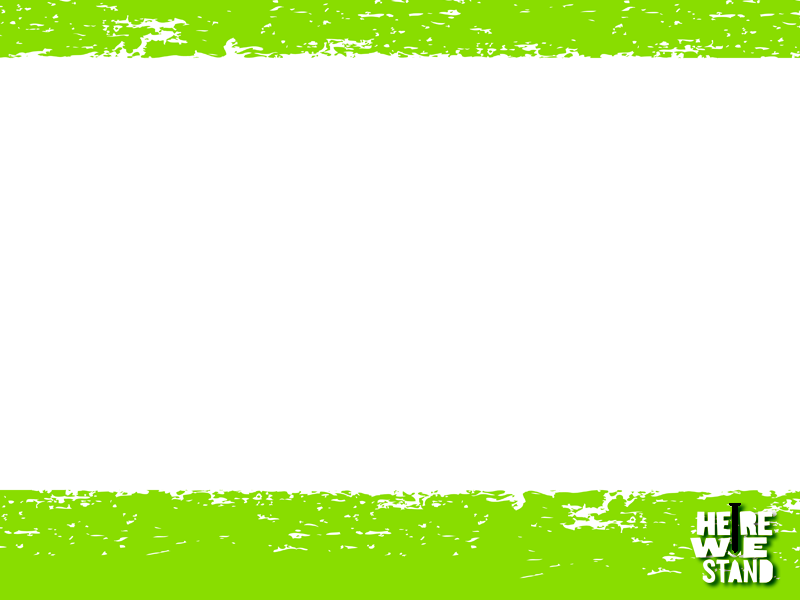 Key Words
EMMAUS: a first-century village about seven miles (11 km) outside of Jerusalem where two disciples traveled to seek refuge.
RESURRECTION: the act of rising from death to life, as Jesus did.
ENCOUNTER: an unexpected meeting with someone.
COMMUNION: physical or spiritual closeness to someone.          Holy communion is one of the two sacraments in the Lutheran Church. Through holy communion we become close to Jesus our Lord and the whole body of Christians throughout time and space.
LORD’S SUPPER: another name for holy communion.
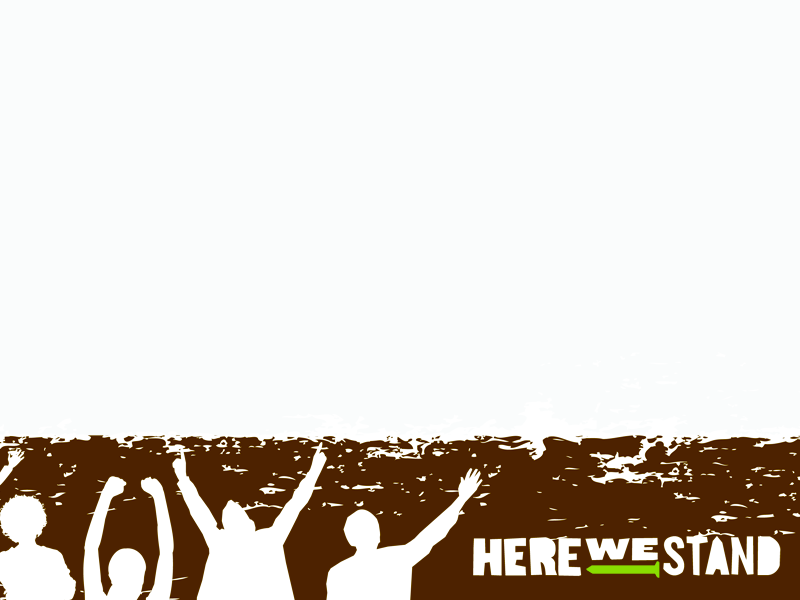 Watch this version of 
the Road to Emmaus
Video
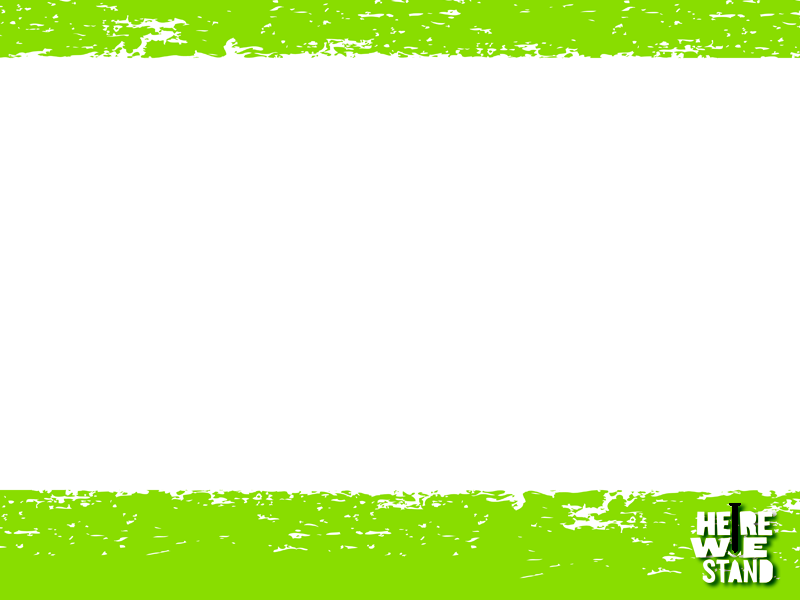 Video
Jot down the answers on a piece of paper:
Imagine walking with the disciples. How would you react to the stranger joining your and your friend on the journey and speaking with you?
What do you hear in this story?
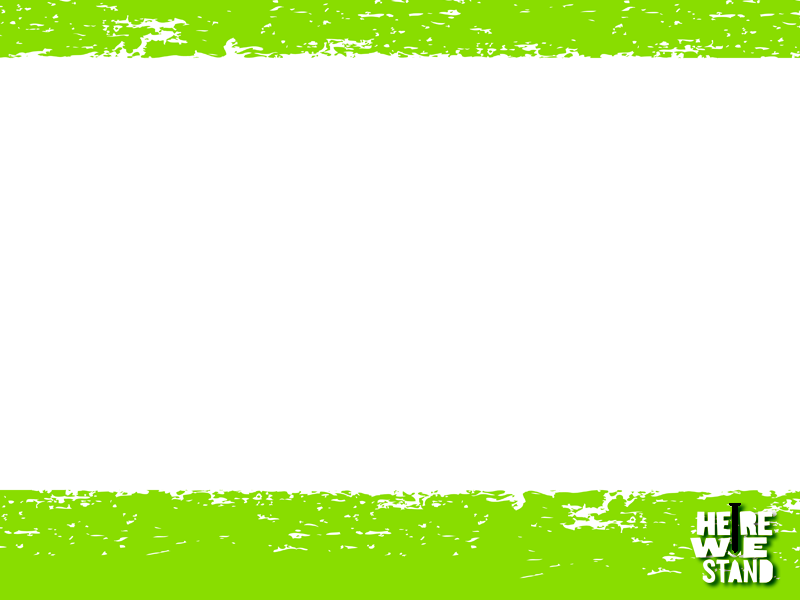 Bible: Luke 24:13-35
Read and write brief answers to these questions.
What details capture your attention from this story?  
What was the initial response of the disciples after they saw Jesus? 
not only were they walking a 14-mile (22-kilometer) round trip, but also this was an especially bold move, since they left Jerusalem likely out of fear for their lives.
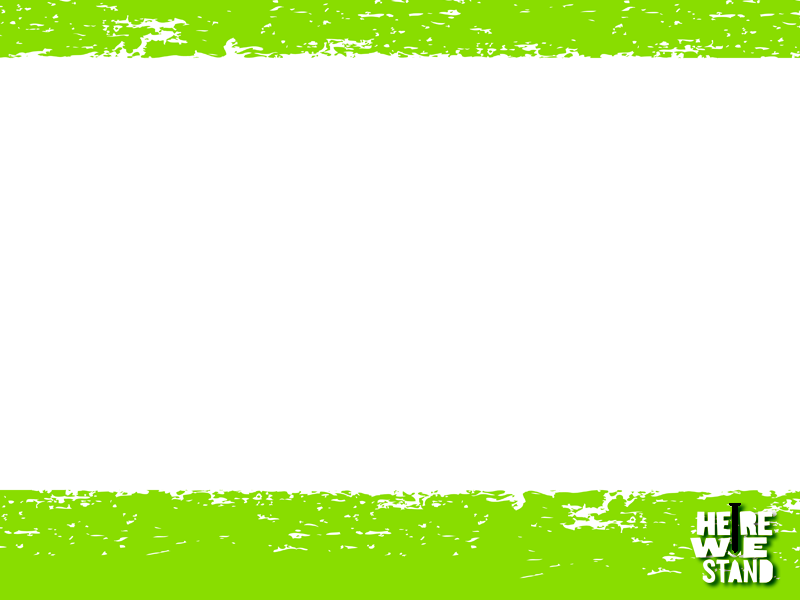 Reread: Luke 24:31-35
Why do you think Jesus sat down to eat with these disciples? 
Why do you think Jesus vanished right away? 
What is the significance of Jesus being revealed to them in the breaking of bread?
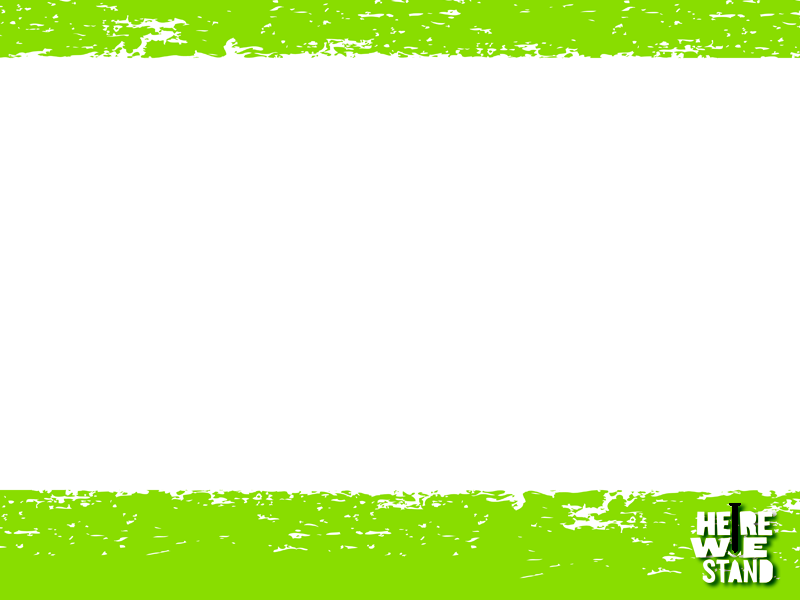 Questions to discuss with parent/ mentor
What does the example of these disciples teach us about how we are to act as Christians?
If you were those disciples, how would you feel at the beginning of the journey?
At the end?
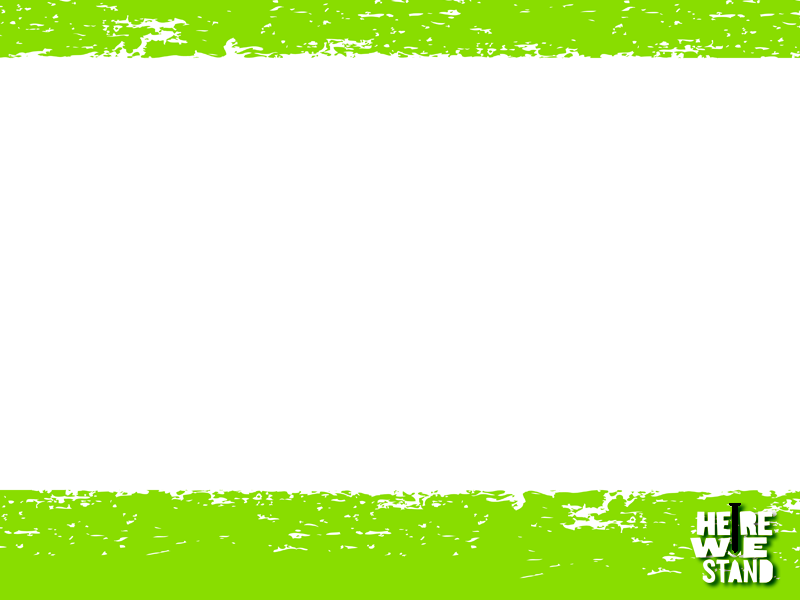 Lutheran Study Bible page 2109 or another Bible map
Find Jerusalem and Emmaus on the map. 
Then use the scale on the page to determine about how far it is between the two points.
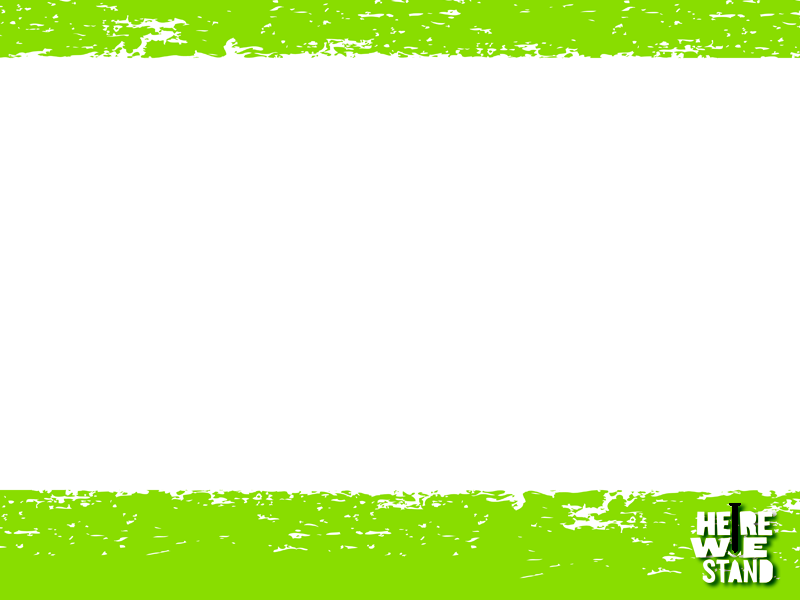 Walking to Emmaus
About seven miles [11 km].
How long do you think it would would it take to walk from Jerusalem to Emmaus?
Wow, that’s a lot of time to think and talk.
    jot down answers and discuss:
Did you ever feel the need to go for a long walk when something bad happens?
Does walking or some other physical exercise help you relax or cope with stress?
What else helps you?
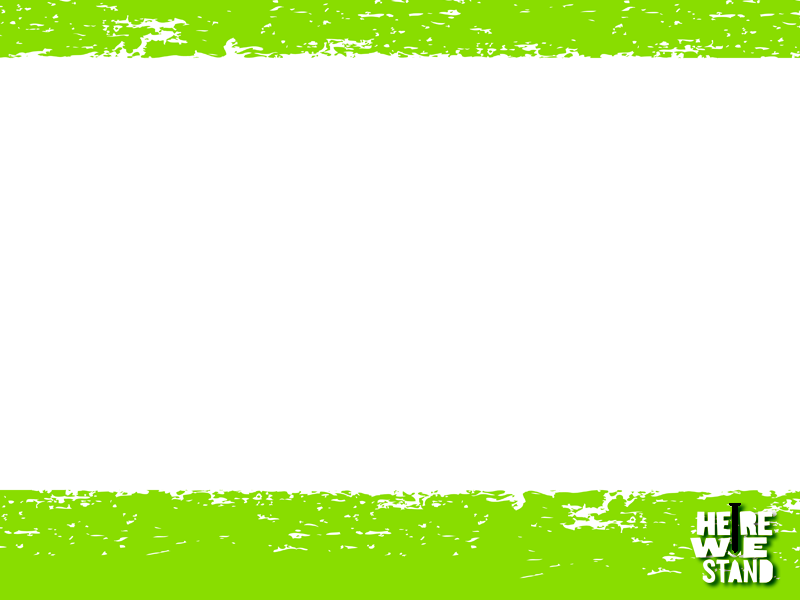 Matthew 25:31-40
Our lesson focus is:  “We encounter the resurrected Jesus in our everyday lives.” 
According to what we just read, what are some practical ways we can encounter Jesus every day?
Where do you see Jesus in your daily life?

Jot down your answers
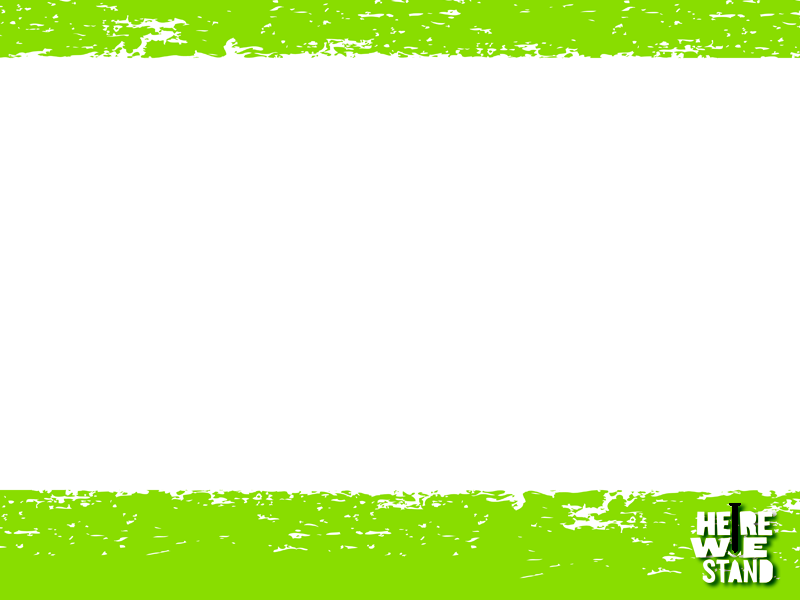 Luke 24:36-53
Jesus’ final meeting with his disciples is recorded in Luke 24:36-53. 
After the Emmaus encounter, the disciples returned to Jerusalem to meet with the larger group of disciples. 
Jesus suddenly appeared in the group. 
What did the disciples think about Jesus? 
How did Jesus prove he wasn’t a ghost? (What did Jesus tell the disciples to do (verses 45-48)? 
What does Jesus promise will happen? 
What do you think being a follower of Jesus means?
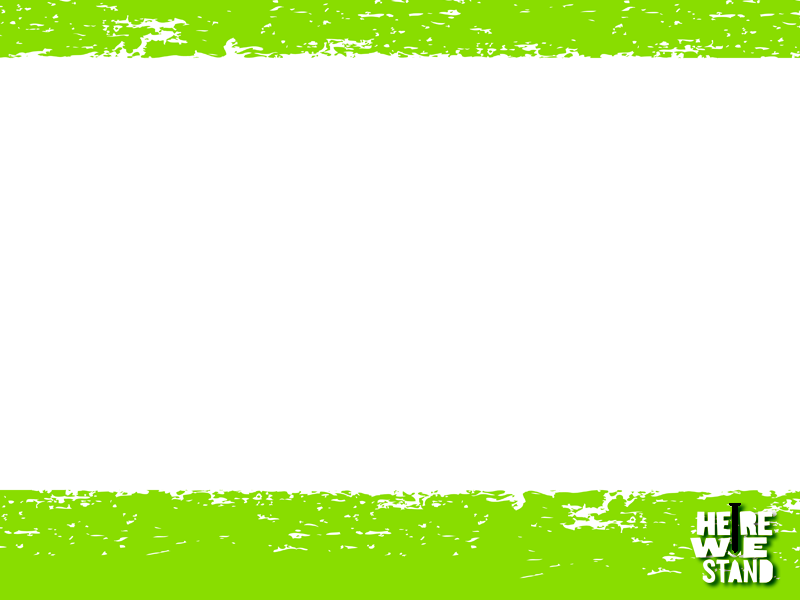 Jesus’ Resurrection Take-aways
The first witnesses were---women
Bodily resurrection—tomb empty
Disbelieving responses of Jesus’ followers
Jesus is present and recognized in the sharing of a meal.
Meals exemplify hospitality in the Bible.

Death does not separate us from Jesus!
Be alert for Jesus’ presence, even today!
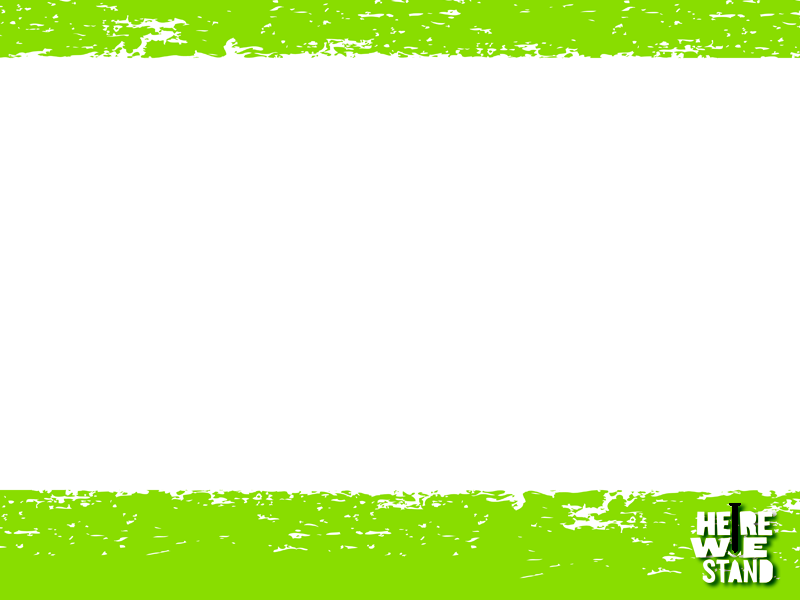 Here We Stand Student Book page 307:
Turn to “The Sacrament of the Altar” 
Jesus is revealed in “the breaking of the bread” for the disciples who met him on the road to Emmaus. 
Read sections 1–4 describing the sacrament. 
Write down examples of how Jesus is revealed in the sacrament of holy communion.
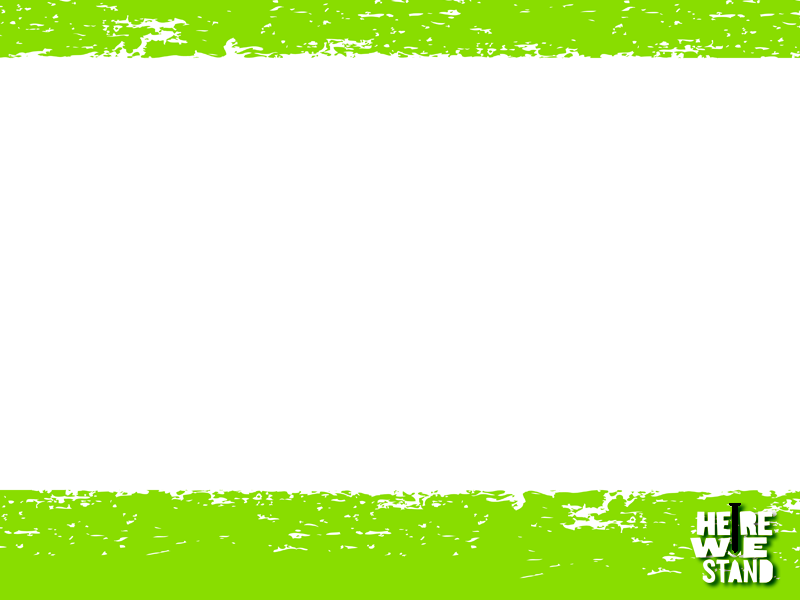 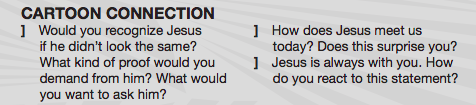 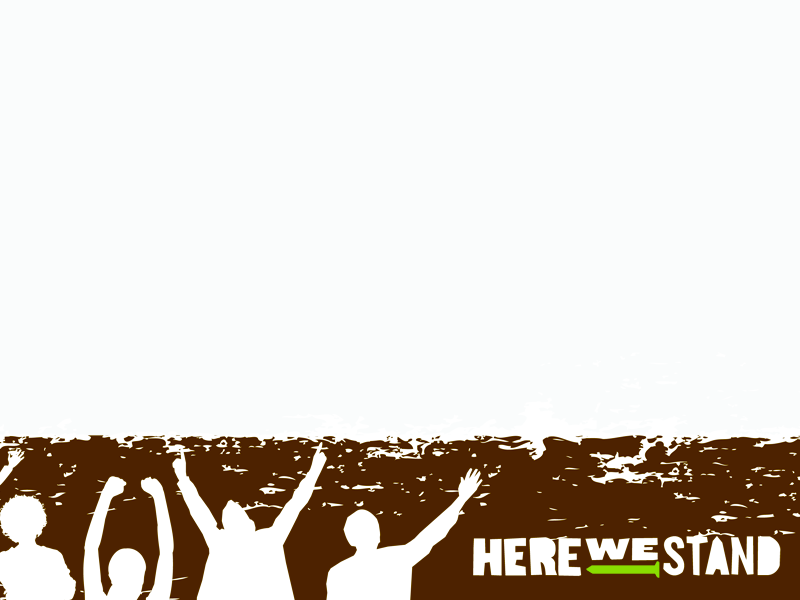 Quiz Show
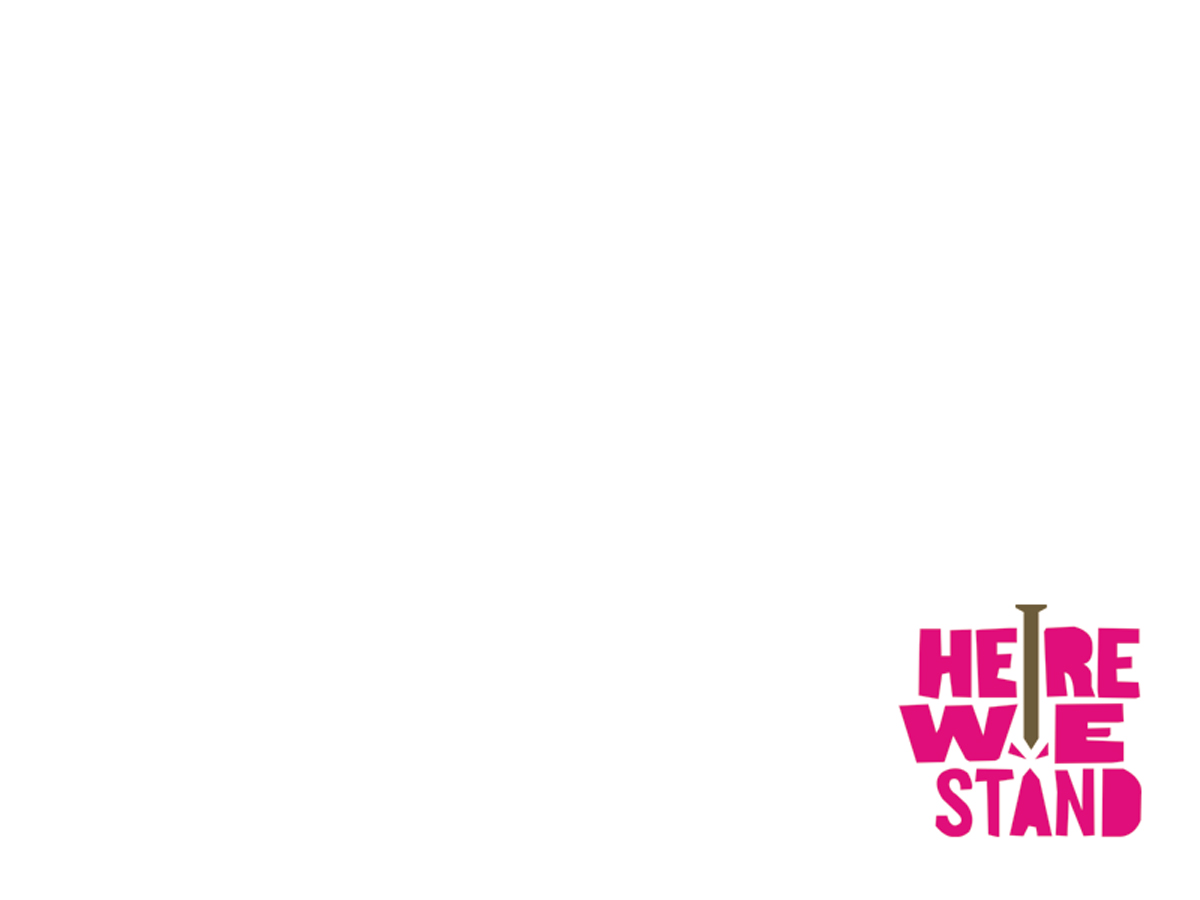 1. Jesus encountered two disciples on the road to Bethlehem.
True
False
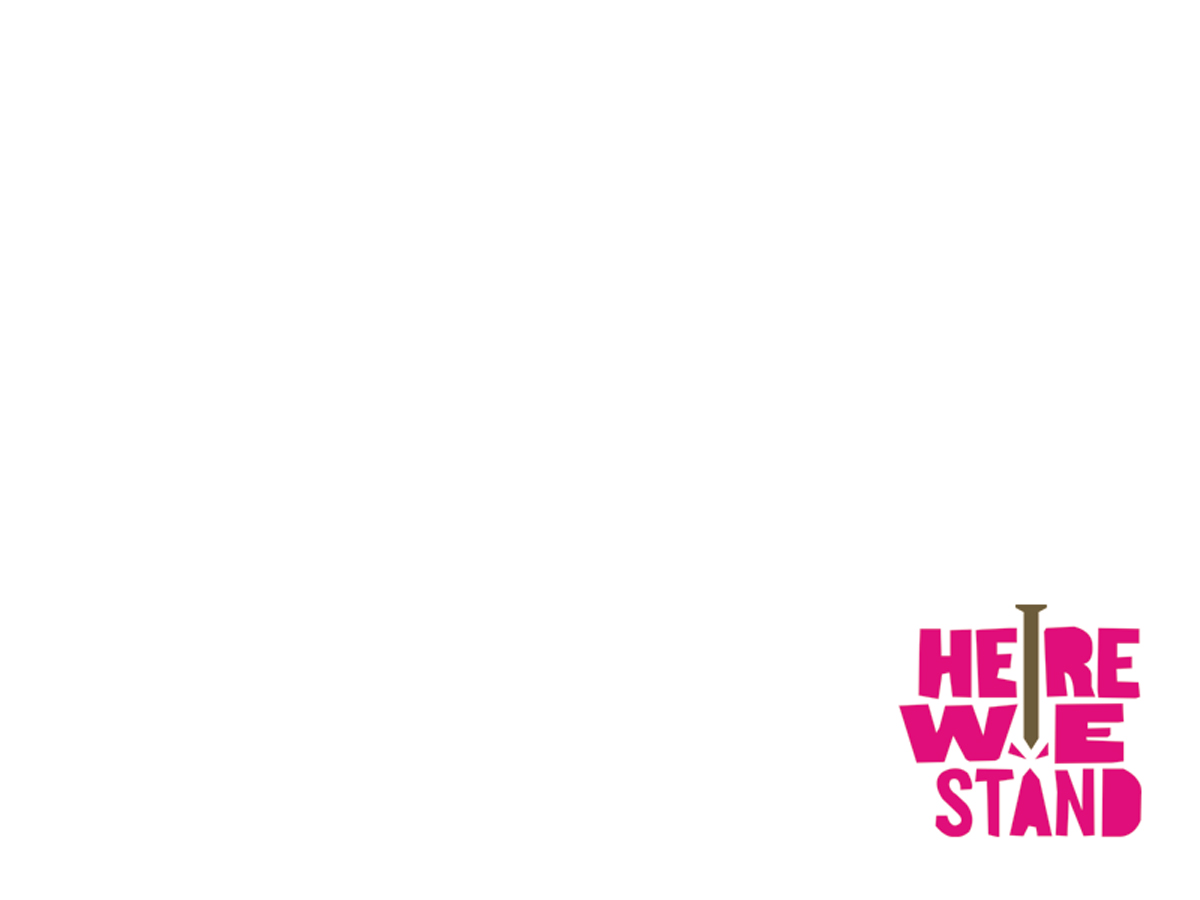 2. The disciples on the road recognized Jesus immediately.
True
False
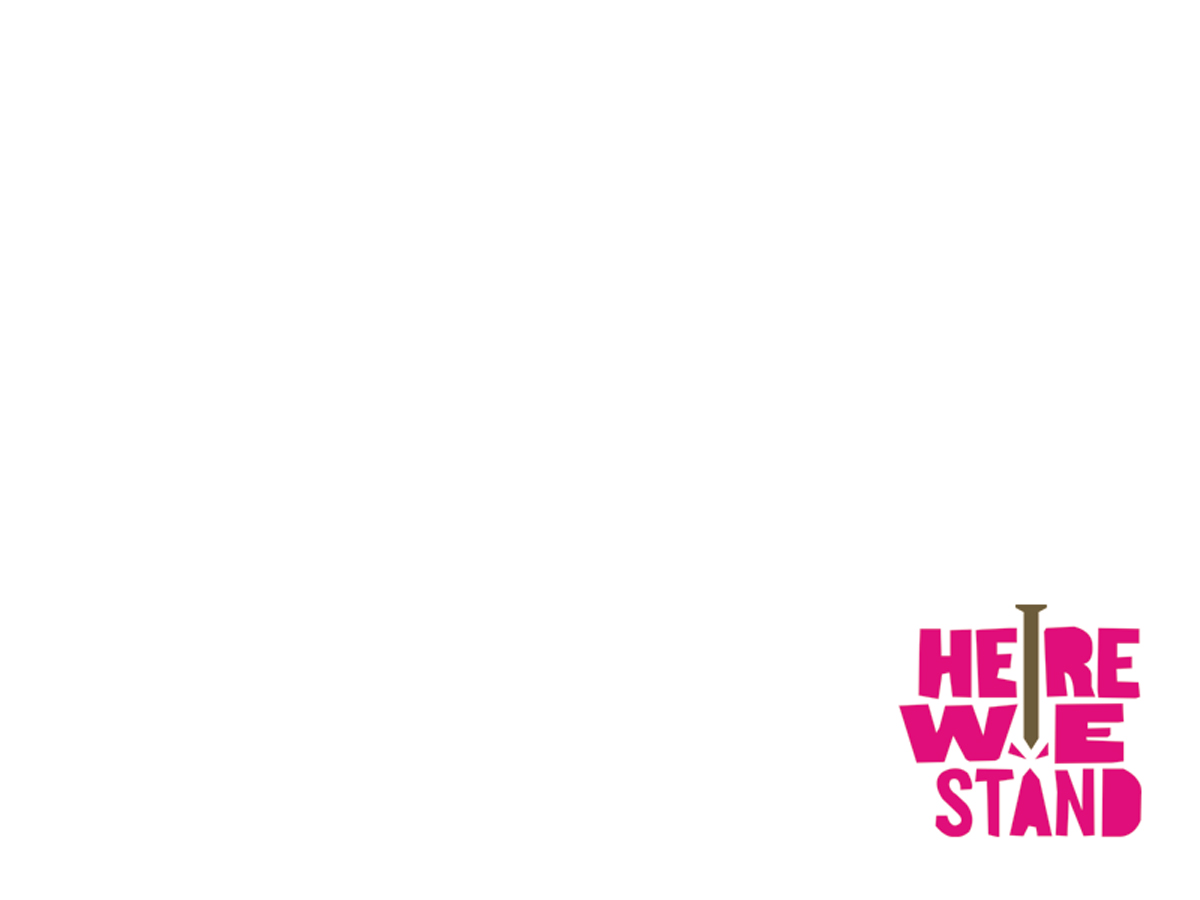 3. When they arrived at Emmaus, Jesus ate supper with the disciples.
True
False
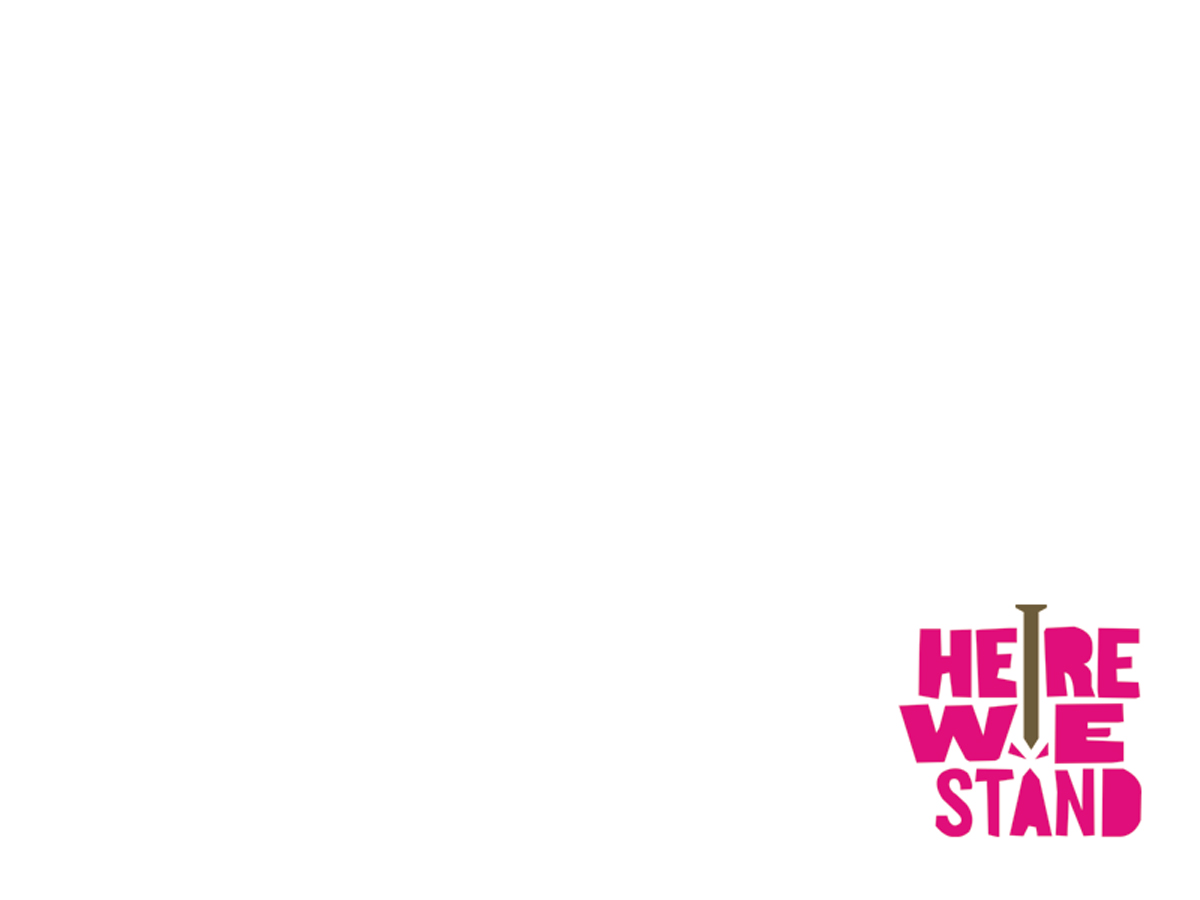 4. After revealing his identity, Jesus returned to Jerusalem with the disciples.
True
False
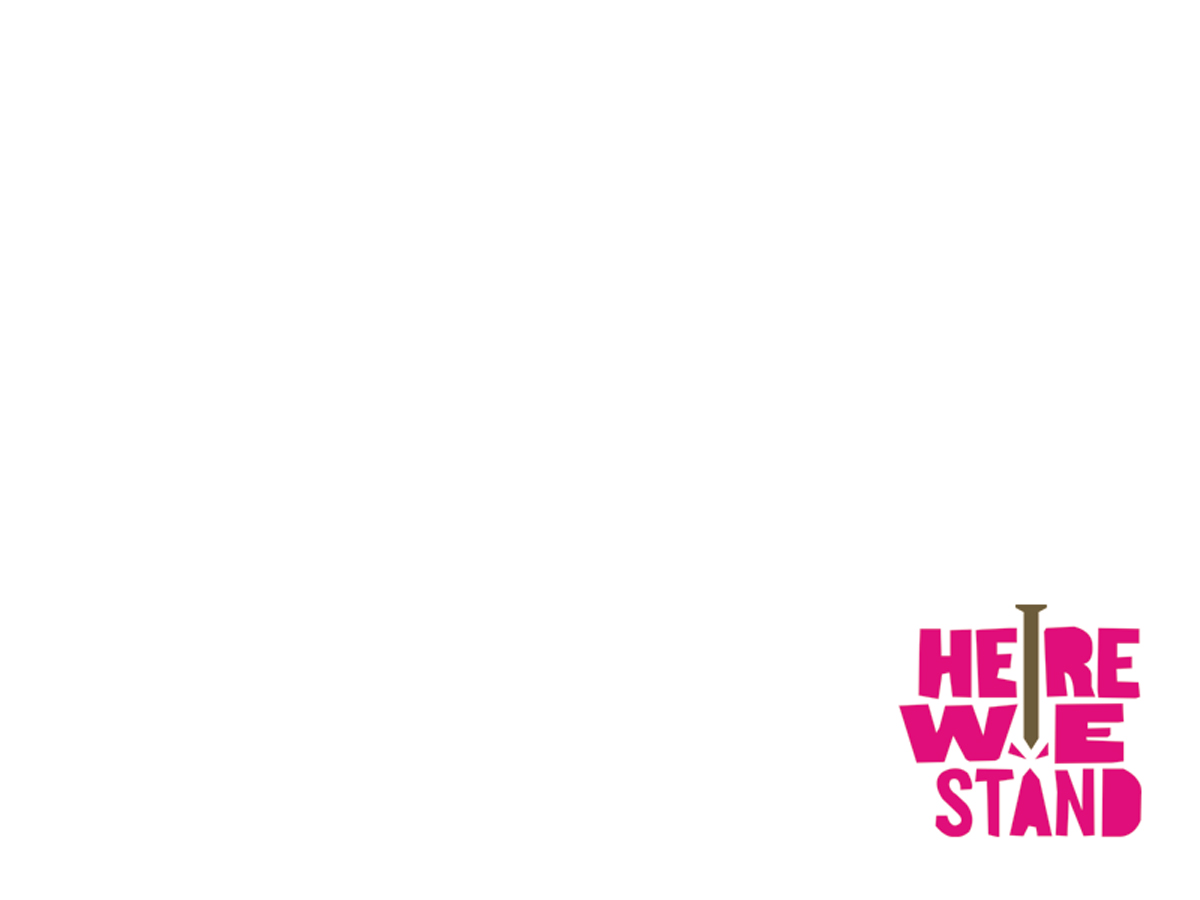 5. When the disciples realized that Jesus had risen from the dead, they remained in Emmaus to figure out what to do next.
True
False
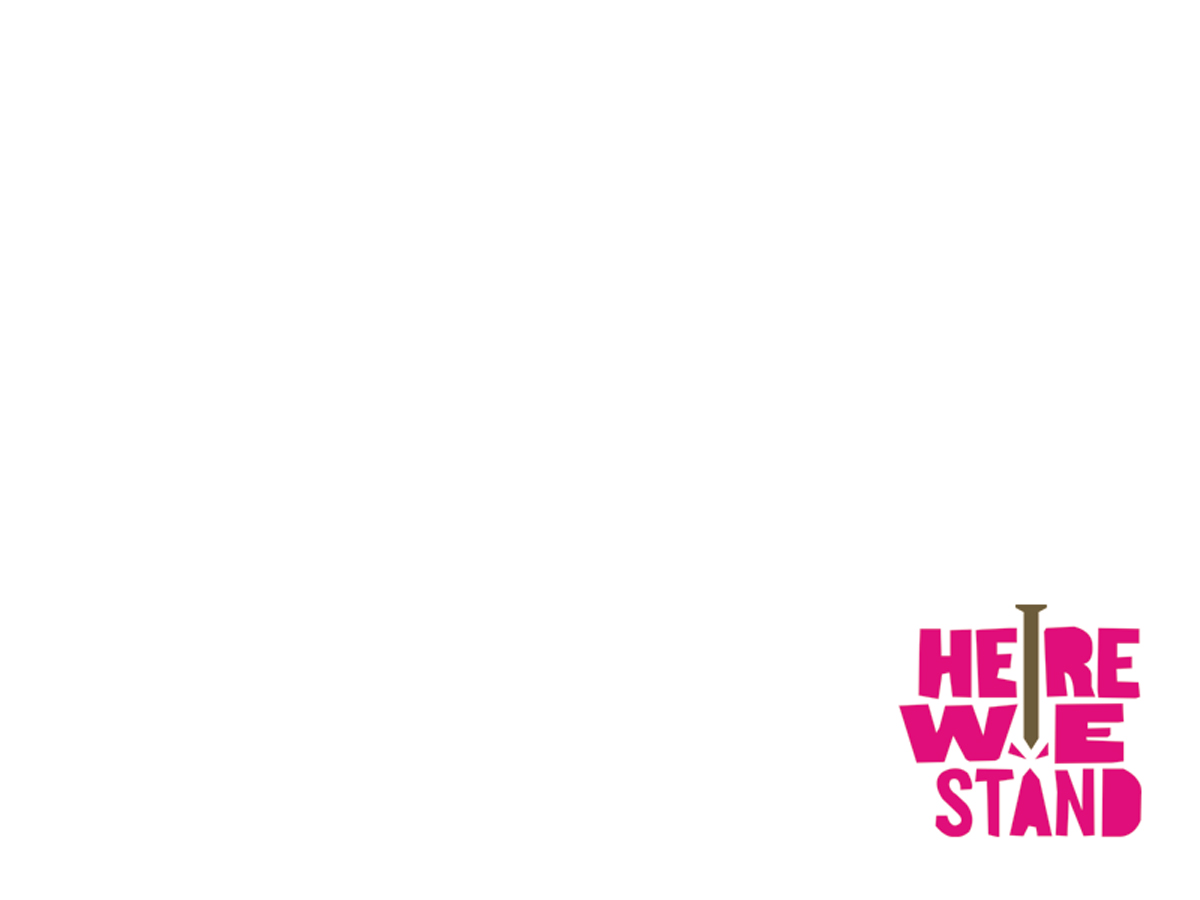 6. When Jesus appeared to the      11 disciples, he showed them his hands and feet where the nails had been.
True
False
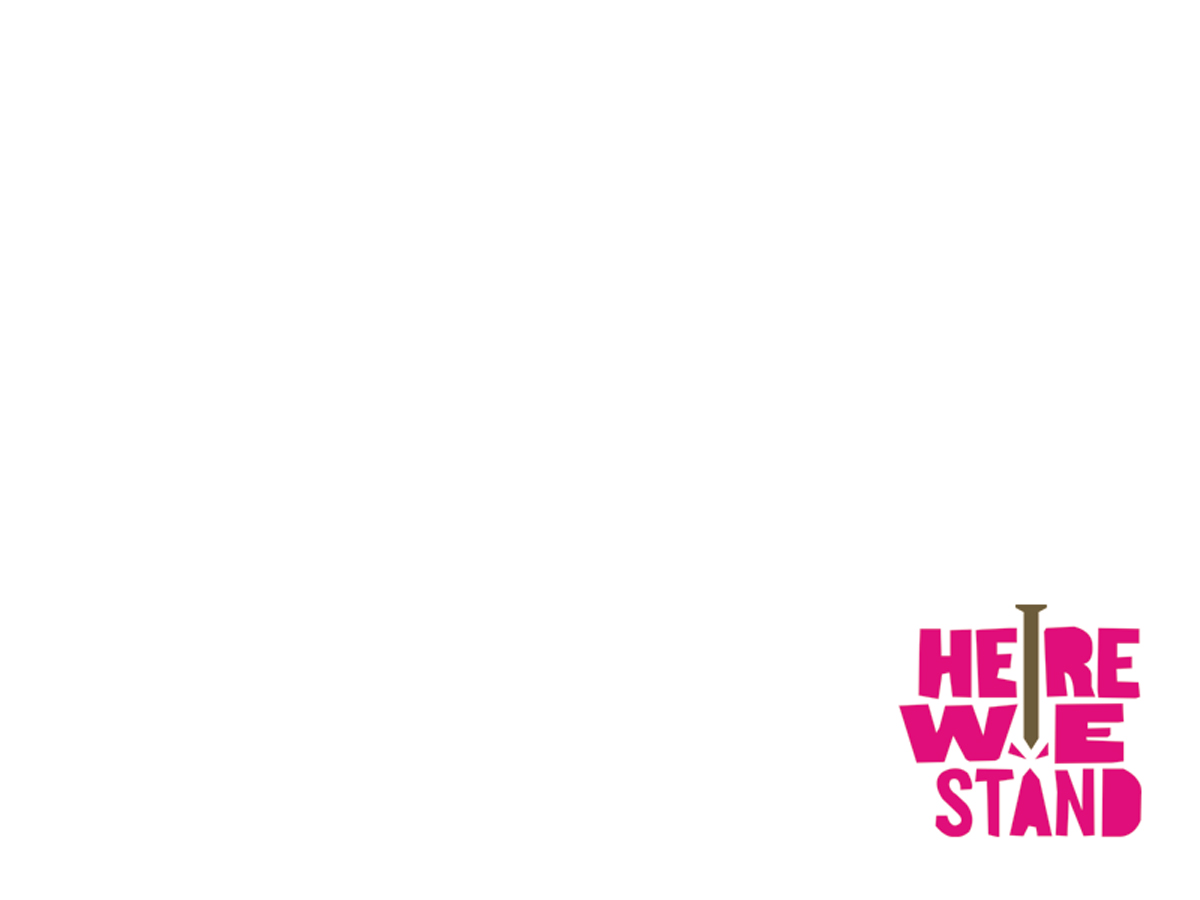 7. Only the disciples 2,000 years ago were able to encounter Jesus.
True
False
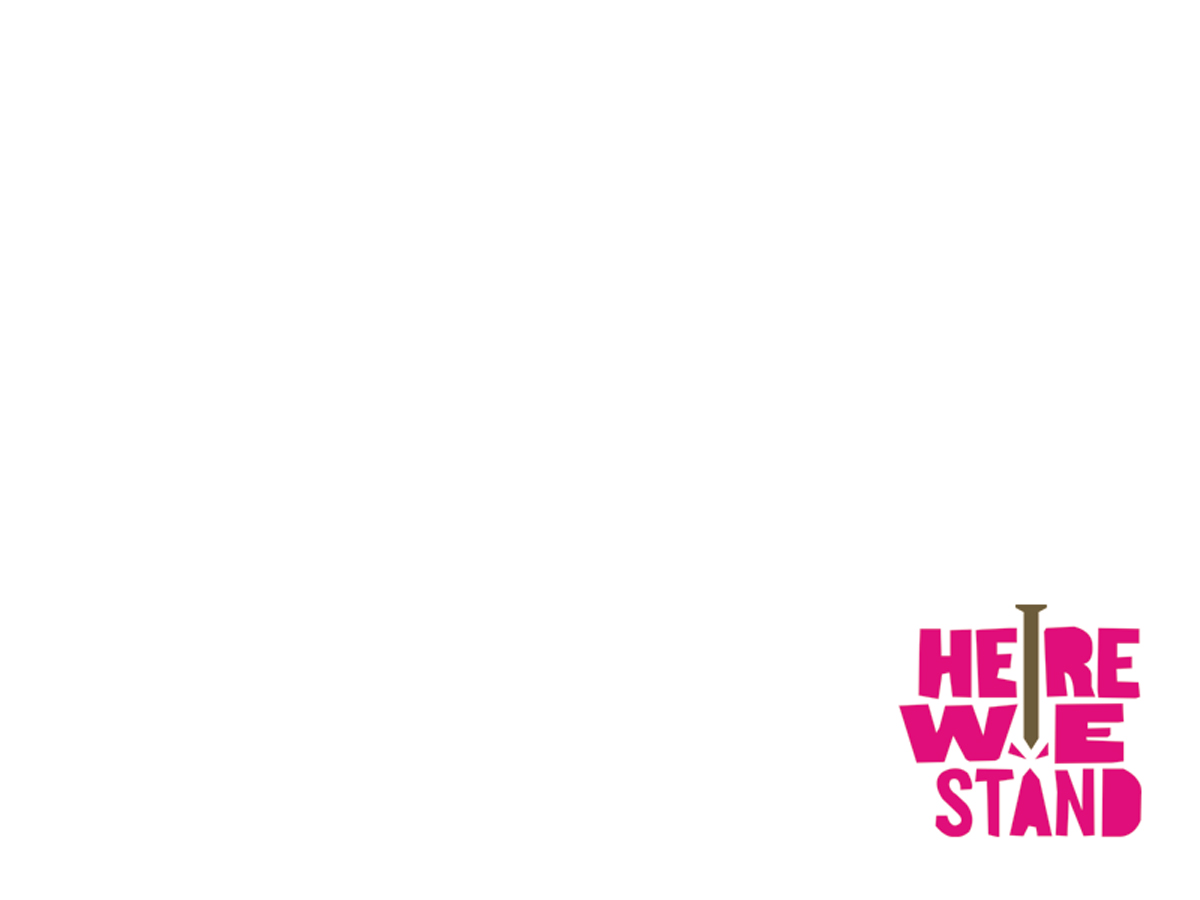 8. The story of the road to Emmaus reminds us that we will only find Jesus when we’re seeking him.
True
False